Preparing for NSRS Modernization:

Guidelines for governments, 
corporations and individuals


Dru Smith
NSRS Modernization Manager


NOAA’s National Geodetic Survey
September 7, 2022
Briefing for NGAC
1
Outline
Brief overview
4 new reference frames and 1 new geopotential datum
New Types of Coordinates
Data vs Tools
Timeline
Six steps to prepare yourselves for the transition
September 7, 2022
Briefing for NGAC
2
Brief overview
September 7, 2022
Briefing for NGAC
3
[Speaker Notes: NGS has been talking about the modernized NSRS for years.  This overview is brief, assuming attendees are familiar with most aspects of it already.]
Federal Users of the NSRS
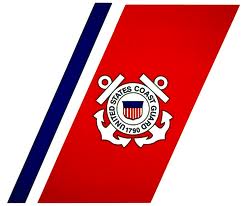 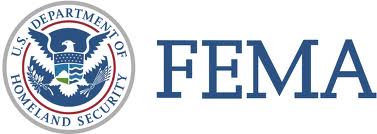 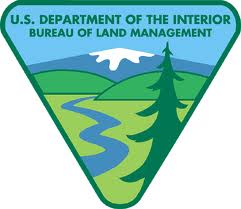 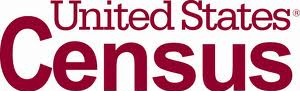 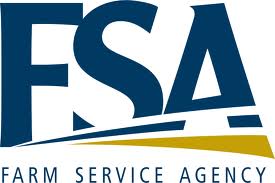 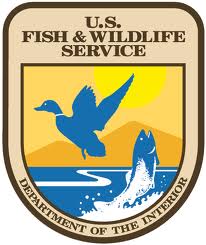 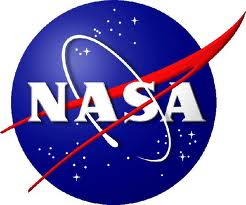 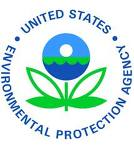 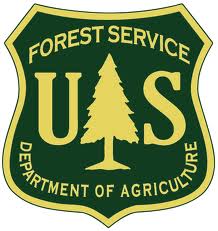 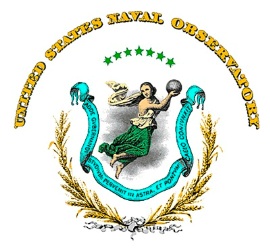 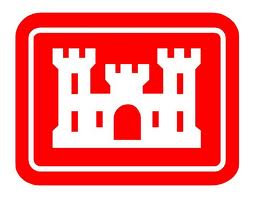 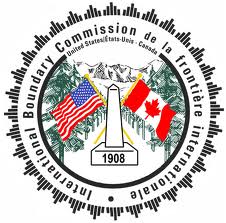 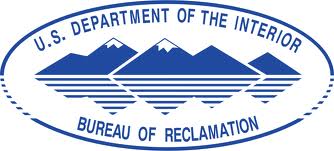 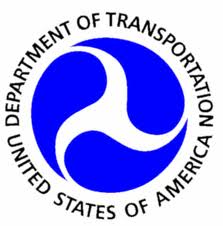 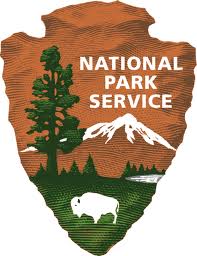 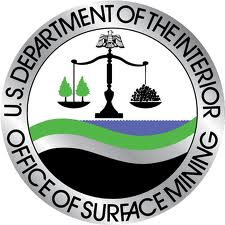 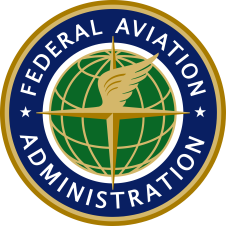 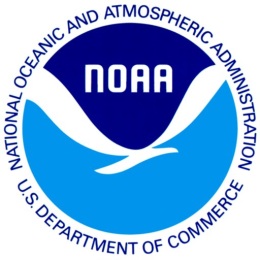 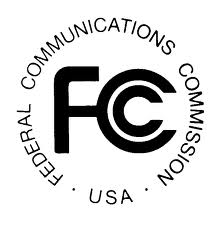 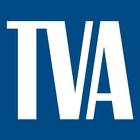 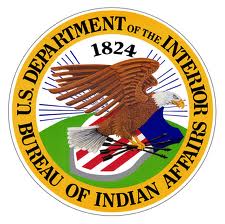 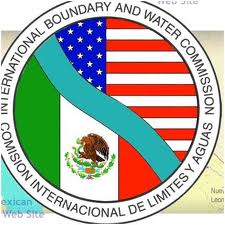 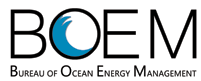 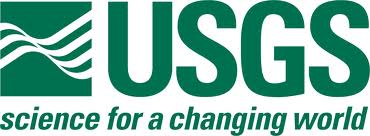 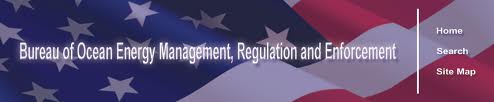 September 7, 2022
Briefing for NGAC
4
[Speaker Notes: Many of these users also sit on the Federal Geodetic Control Subcommittee, so there is a feedback loop between the providers of geodetic control (NGS) and the users of that control.]
Brief overview:4 new reference frames and 1 new geopotential datum
September 7, 2022
Briefing for NGAC
5
Replacing NAD 83
The New:
The North American Terrestrial Reference Frame of 2022 
	(NATRF2022)

The Caribbean Terrestrial Reference Frame of 2022 
	(CATRF2022)

The Pacific Terrestrial Reference Frame of 2022 
	(PATRF2022)

The Mariana Terrestrial Reference Frame of 2022 
	(MATRF2022)
The Old:
NAD 83(2011)

NAD 83(PA11)

NAD 83(MA11)
September 7, 2022
Briefing for NGAC
6
Replacing NAVD 88
The Old:
NAVD 88
PRVD 02
VIVD09
ASVD02
NMVD03
GUVD04
IGLD 85
IGSN71
GEOID12B
DEFLEC12B
The New:
The North American-Pacific Geopotential Datum of 2022 (NAPGD2022)

Will include:
GEOID2022
DEFLEC2022
GRAV2022
DEM2022
More
Orthometric
Heights
Normal
Orthometric
Heights
A HUGE component of this 
effort is  GRAV-D:  

Gravity for the Redefinition of 
the American Vertical Datum
Dynamic
Heights
Gravity
Geoid
Undulations
Deflections of
the Vertical
September 7, 2022
Briefing for NGAC
7
Brief overview:New Types of Coordinates
September 7, 2022
Briefing for NGAC
8
A two-track approach to coordinates
Reference Epoch Coordinates
Survey Epoch Coordinates
Time-dependent!
Reflects coordinates at time of observation
Multiple SECs can show changes over time
An estimated “snapshot” of entire network
Every 5 or 10 years
Similar to NAD 83(2011) epoch 2010.00
September 7, 2022
Briefing for NGAC
9
Re-prioritization: a “data first” approach
September 7, 2022
Briefing for NGAC
10
Re-prioritization
There are 33 active projects within NGS explicitly dedicated to NSRS modernization
In an agency of ~200 people….resources are spread thin
Meanwhile the current NSRS slowly deteriorates
Marks subside without checking
CORSs drift away from their published coordinate functions
The passive control network deviates from active control
September 7, 2022
Briefing for NGAC
11
Re-prioritization
NGS has recently decided to release all of the modernized NSRS data before we have fully completed all support tools

If we do not take this approach, we are not likely to see the modernized NSRS defined and released until 2030
September 7, 2022
Briefing for NGAC
12
Data
Upon release, the modernized NSRS will consist of this data:
The NOAA CORS Network (NCN) operating on ITRF2020
NATRF2022, PATRF2022, MATRF2022, CATRF2022 defined relative to ITRF2020
NAPGD2022, including:
GM2022, GEOID2022, DEFLEC2022, GRAV2022
Geometric (XYZ / flh) and orthometric (H) reference epoch coordinates (RECs) at 2020.00 at those passive control with the observations to support such coordinates
Geometric (XYZ / flh) and orthometric (H) survey epoch coordinates (SECs) at survey epochs between about 1994 and 2020 at those passive control with the observations to support such coordinates
State Plane Coordinates of 2022 (SPCS2022), plus UTM and USNG
NADCON 
Connecting NAD 83(2011/MA11/PA11) epoch 2010.00 to N/P/M/CATRF2022 epoch 2020.00
VERTCON
Connecting NAVD 88, PRVD02, ASVD02, NMVD03, GUVD04 and VIVD09 to NAPGD2022 epoch 2020.00
September 7, 2022
Briefing for NGAC
13
Tools
At a minimum, NGS is targeting these tools upon release:
A DDS capable of yielding:
RECs on some kind of datasheet
Information on CORSs
A downloadable version of LASER
A browser-based online multi-GNSS service:
Like OPUS-S
Like OPUS-Projects 5.x
NCAT and Vdatum capable of invoking NADCON, VERTCON and SPCS2022
September 7, 2022
Briefing for NGAC
14
What comes after…
Next steps after the initial release of the modernized NSRS include:
Integrating leveling, classical data and gravity into OPUS
Full integration of all old tools into NCAT and Vdatum
SECs for pre-1994 (AKA “pre-NCN”) years, plus SECs for post-2020
September 7, 2022
Briefing for NGAC
15
Timeline
September 7, 2022
Briefing for NGAC
16
Timeline
Resources are being diverted from tool building to the assurance of quality data first and foremost
As such, based on this new approach, NGS anticipates the release of all data, and limited tools, by the middle of 2025.
Work on additional tools will continue in the out-years
September 7, 2022
Briefing for NGAC
17
Preparing yourselves:Six steps to successfully transitioning to the modernized NSRS
September 7, 2022
Briefing for NGAC
18
Stay Calm
Many ways of doing business will stay the same
Static coordinates, like NAD 83(2011) epoch 2010.00 are now “RECs”
Leveling remains the most accurate way to measure local height differences
Many new tools will (finally) support long-established practices
OPUS-Projects now supports RTK/N data
Low-distortion projections will be in SPCS2022
September 7, 2022
Briefing for NGAC
19
Stay Calm
Many new things are helpful, but optional
SECs will show time-dependency on passive marks, but shouldn’t be used as geodetic control
The ITRF is the foundation of the modernized NSRS, but you aren’t required to use it
NADCON and VERTCON will be there for you
Every latitude, longitude and height will change by decimeters to meters overnight
But these changes will be modeled into NADCON and VERTCON at release
September 7, 2022
Briefing for NGAC
20
Familiarize yourself with the modernized NSRS
Read the Blueprint documents, especially #3
https://geodesy.noaa.gov/library/
Check out the presentation library
https://geodesy.noaa.gov/web/science_edu/presentations_library/
Check out the NGS webinar series, new and old:
https://geodesy.noaa.gov/web/science_edu/webinar_series/
Subscribe the NSRS Modernization newsletter:
https://geodesy.noaa.gov/datums/newdatums/TrackOurProgress.shtml
September 7, 2022
Briefing for NGAC
21
Ask those agencies and companies that you rely on about their transition plans
Despite previous mandates from the FGCS, some federal agencies took years to get onto the current NSRS, if at all…
Some still use the 1912 vertical datum
Never heard of it?  It came before NGVD 29, which came before NAVD 88 which is about to be replaced
Many companies are quick to adopt
Contact your reps at ESRI, Trimble, Blue Marble, Leica, Topcon, Javad, MicroSurvey, etc.
Many of them have been in contact with NGS and so we expect their software to support things quickly
September 7, 2022
Briefing for NGAC
22
Organize your historic data archives
When a new frame or datum is released, NGS always recommends these choices, in decreasing order of accuracy:
Re-survey points of interest
Re-adjust old observations to control in the new system
Transform using NADCON and/or VERTCON
Your fastest, but least accurate, way to get into the modernized NSRS is through NADCON and VERTCON
Built into NCAT and Vdatum
Available publicly, so software vendors can incorporate it into their products and services
September 7, 2022
Briefing for NGAC
23
Check out NGS tools as they are released
Updates to OPUS-Projects 5.x coming soon will lean us into the modernized NSRS:
M-PAGES for multi-GNSS processing
No more bluebooking
Use of ITRF2020
New methods of doing LSA with new tool “LASER”
SPCS2022 released by end of CY2022
Alpha versions of NADCON and VERTCON by end of CY2023
September 7, 2022
Briefing for NGAC
24
Embrace the future
The planet is round, dynamic and complicated
Consider switching to the ITRF
Do not expect coordinates to stay the same for years
Passive marks have a very new role
Monitoring motion, not holding a static coordinate indefinitely
Tie your surveys to the NOAA CORS Network
Going leveling?  Pack your GNSS equipment!
Leveling won’t yield absolute heights without height control, which will come from GNSS + geoid
September 7, 2022
Briefing for NGAC
25
In summary…
Big changes are coming
You can prepare if you
Stay Calm
Familiarize yourself with the modernized NSRS
Reach out to agencies and companies upon which you rely
Organize your historic data archives
Check out NGS tools as they are released
Embrace the Future
September 7, 2022
Briefing for NGAC
26
Thank you!
September 7, 2022
Briefing for NGAC
27
Questions?
September 7, 2022
Briefing for NGAC
28